Chargé de contrôle 
interne et risques H/F
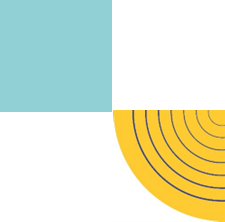 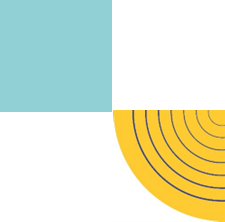 Ce que nous pouvons réaliser ensemble
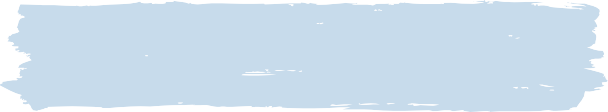 L’unité pilotage gestion des risques et contrôle interne de la Direction Déléguée Management des Risques recherche un(e) chargé de contrôle interne et risques. Dans ce cadre, vos missions seront de participer :
A la revue de la cohérence du référentiel des risques et de contrôle interne du groupe 
Au suivi des plans d’action du Groupe
A la gestion des incidents et des plans d’action associés
A la réalisation des bilans trimestriels sur le suivi des risques et du contrôle interne


A l’animation du réseau des correspondants contrôle interne 
A la réalisation des contrôles de 2nd niveau
A la mise à jour de la documentation existante 
A la rédaction des rapports règlementaires (ORSA, RSR & SFCR)
Vous préparez un master 2 en contrôle interne, audit, management des risques. Vous manifestez de l’intérêt pour le domaine des assurances des personnes et ses spécificités. 
Vous faites preuve d’organisation, vous être adaptable et vous avez une bonne capacité d’analyse. Vous êtes également à l’aise dans l’expression écrite et orale.
Vos atouts pour ce poste
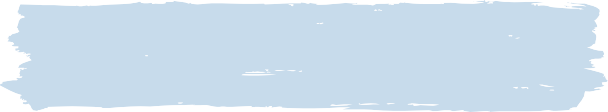 Chez AGRICA, nous recrutons des alternants chaque année et nous favorisons votre réussite en formant les tuteurs, en organisant des événements dédiés à votre intégration et en vous accompagnant tout au long de votre contrat. Rejoindre AGRICA c’est rejoindre un groupe paritaire à taille humaine qui :
Ce que nous vous offrons
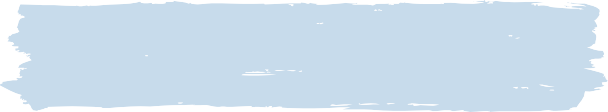 Favorise l’équilibre vie personnelle / vie professionnelle : accord télétravail, horaires flexibles, droit à la déconnexion.
Propose un package de rémunération globale : Intéressement, prime vacances,  13ème mois..
Offre des avantages sociaux : CSE, titres restaurant, restaurant d’entreprise, salle de sport, médiathèque, complémentaire santé haut de gamme – individuelle ou familiale.
Poste à pourvoir à partir de septembre 2025
Candidature à adresser à : https://www.groupagrica.com/
Espace recrutement
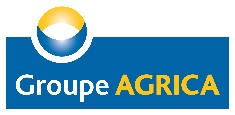